Saaret
Luonnon laboratorio
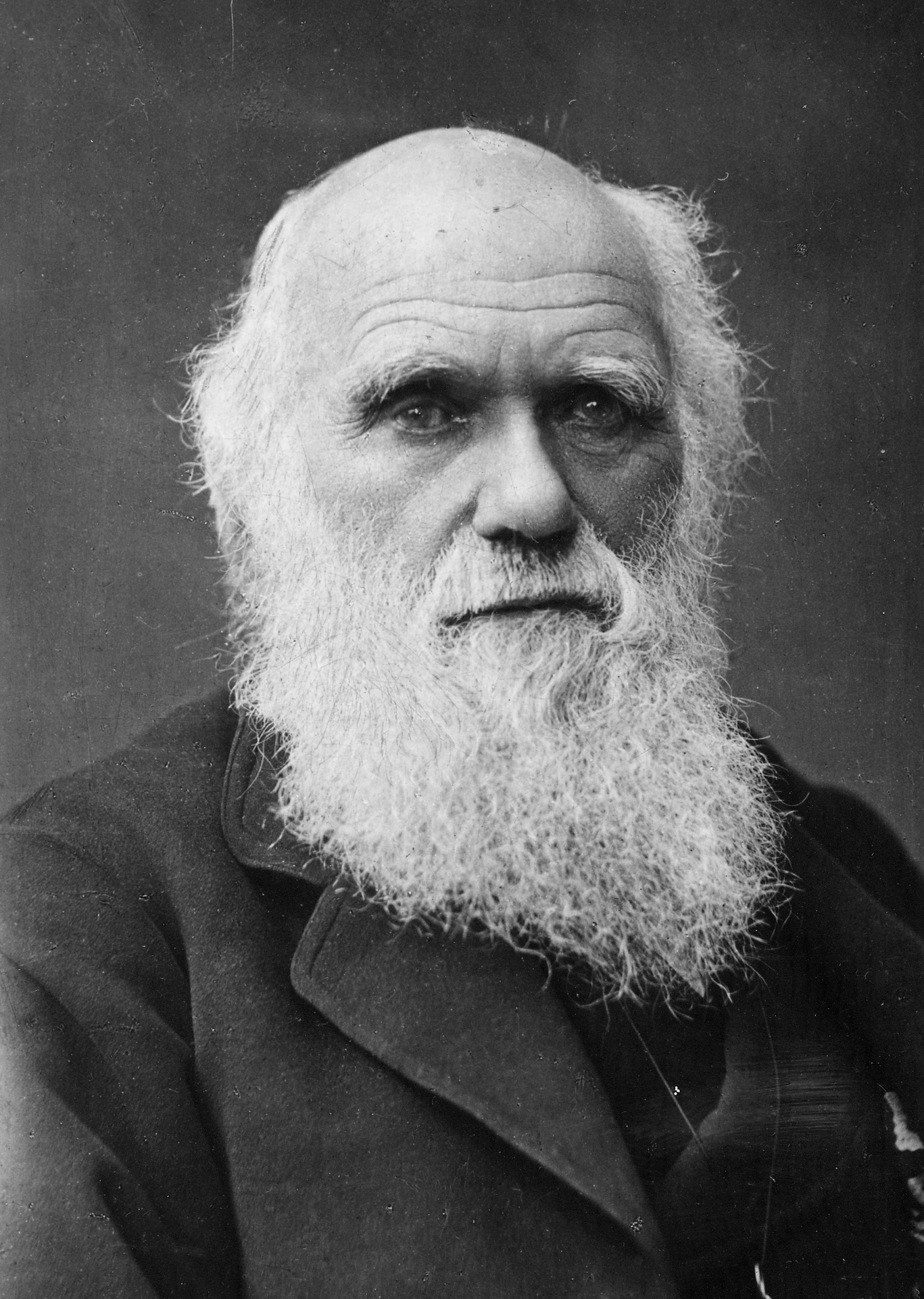 Saarilla normaalit säännöt eivät päde...
SAARISÄÄNTÖ
Yksi kiehtovimmista ja salaperäisimmistä alueista maailmassa...

...maagisuuden viimeinen linnake.
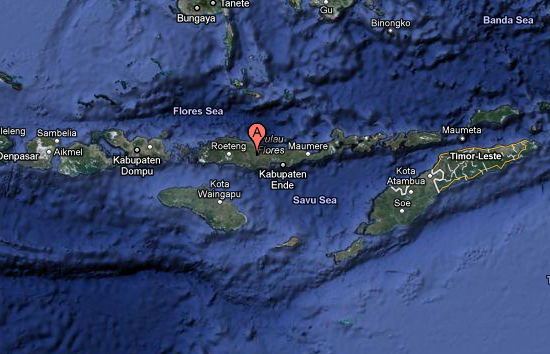 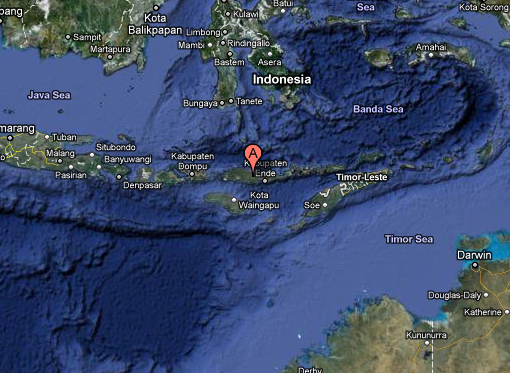 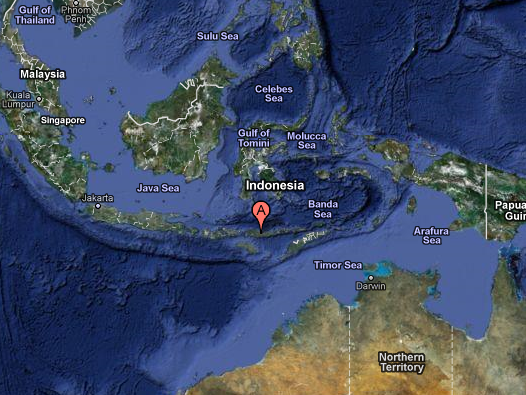 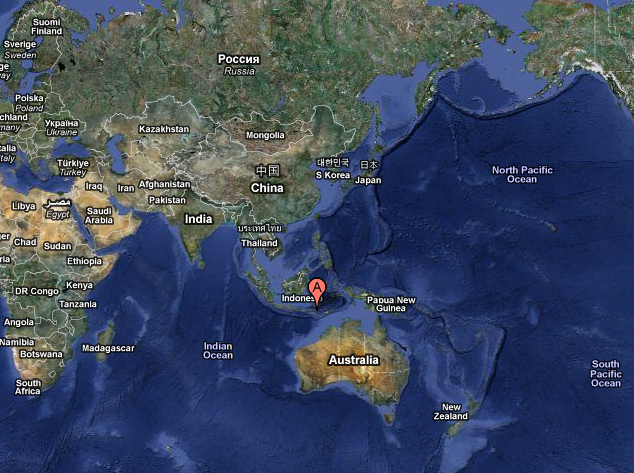 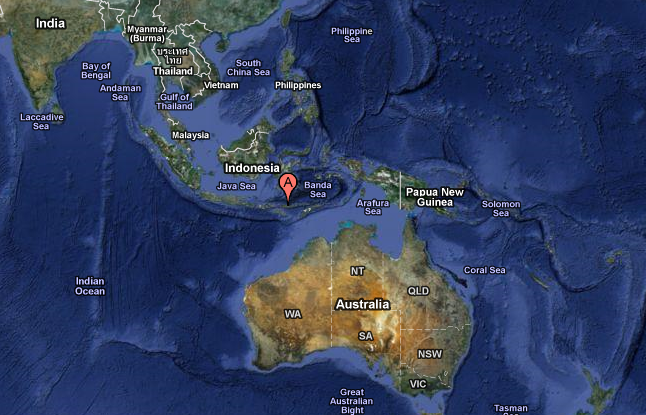 Flores.
Indonesia.






50 000 vuotta sitten.
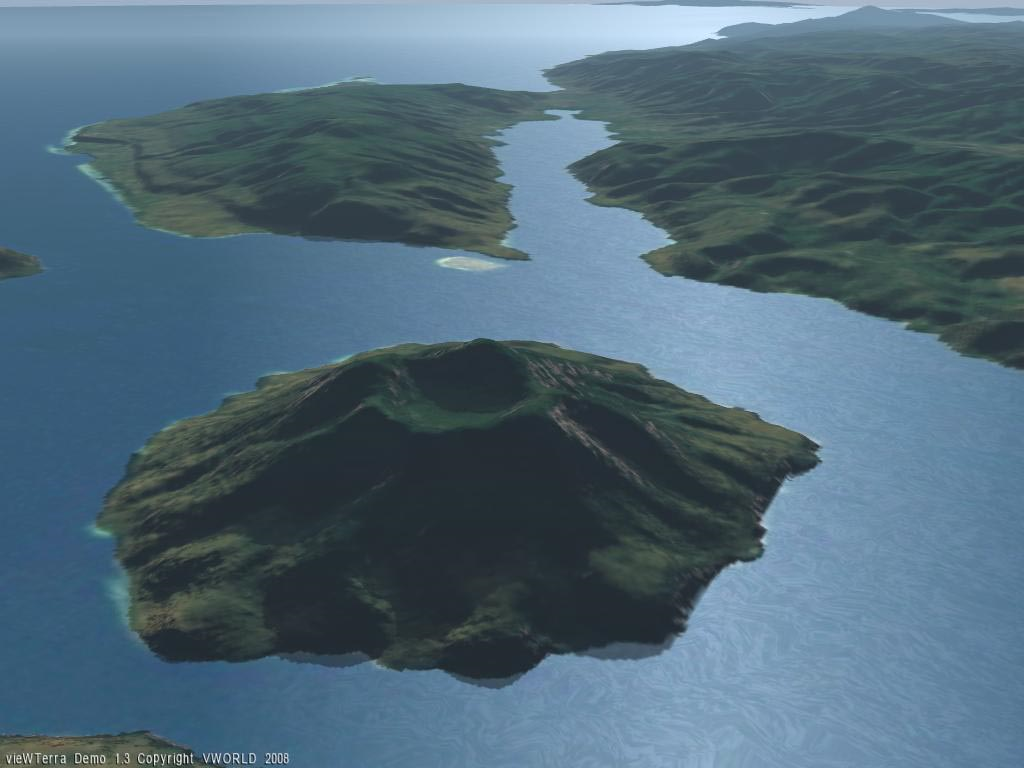 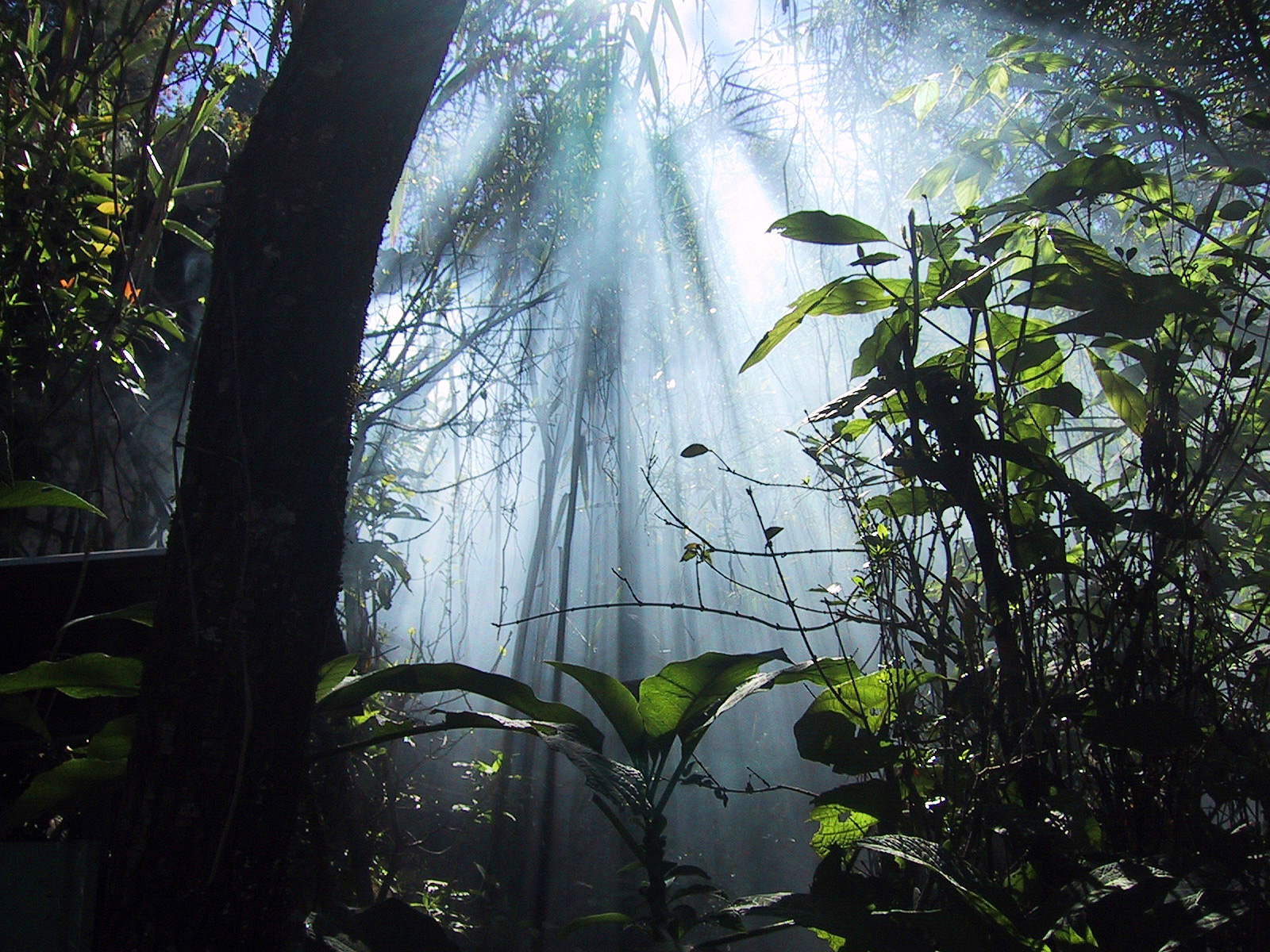 Homo floresiensis
Pituus: 100 cm
Paino: 25 kg
Arvioitu ÄO: 40
Pituus: 196 cm
Paino: 80 kg
Arvioitu ÄO: 278
Homo floresiensis
Huom! Tissit!!1!
He elivät kadonneessa maailmassa.
Jättiläisten ja kääpiöiden
 valtakunnassa.
Alituisessa vaarassa.
Leptoptilos robustus
Pituus: 180 cm
Paino: 16 kg
Pituus: 150 cm
Paino: 9 kg
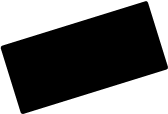 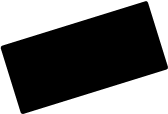 Varanus comodoensis
Pituus: 3 m
Paino: 70 kg
Pituus: 1,5 m
Paino: 15 kg
Stegodon sondaari
Korkeus 2,1 m
Korkeus 4 m
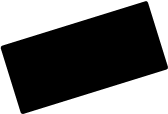 Seikkailu jatkuu...
Vieläkö viidakkorumpu kaikuu Floresin vuorilla?
Biologimorsiamet kiittävät!
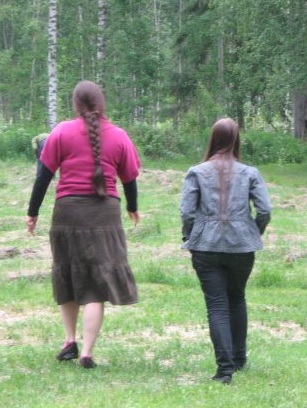 (Hävetkää,
deggis & Eladith)